「都是鈕扣惹的禍？」
化學玩金術
錫及銅金屬探究實作
前言
西元1812年6月拿破崙帶領六十七萬大軍東征俄羅斯，卻在短短幾個月時間只剩兩萬人。殘兵敗將在同年12月從莫斯科撤退
為什麼拿破崙的軍隊會在極短時間內潰不成軍呢？
    主因：莫斯科的冬天太冷
                士兵感染斑疹傷寒所致
    其次原因是：
  「鈕扣惹的禍！？」
軍隊士兵所穿的外套、長褲甚至軍靴的鈕扣都是錫製的
溫度下降，閃亮亮的錫製品開始瓦解成錫粉！

英勇又聰明的拿破崙犯下這種錯誤？

「錫」金屬在歷史的定位十分重要
農作物及武器
中國青銅器時代
青銅是銅和錫合金，因為其顏色青灰，故名青銅
青銅的熔點低，約為800℃，硬度又高，所以容易熔化和鑄造成型
[Speaker Notes: https://zh.wikipedia.org/wiki/%E4%B8%AD%E5%9B%BD%E9%9D%92%E9%93%9C%E5%99%A8]
馬來西亞的錫製品
最有價值的錫製品是含有97%的錫，加上少許銅的混合體，所完成的作品
[Speaker Notes: http://metalbureau.com/tin1.html]
Chemistry玩金術­錫金屬實作
以錫金屬為例：
透過實作了解金屬特性
將日常生活器材：免洗杯､不鏽鋼湯匙及鋁箔紙……改造成工具，用以熔解金屬及自製模具
創作獨一無二的藝術作品！
錫的一般性質
化學符號是Sn，原子序50，與碳、矽、鍺等同族金屬。
銀色的金屬光澤，且有良好的伸展性，活性比鐵要小，在空氣中不易氧化，因此常被用來作為其他金屬的防鏽表面處理。
錫的重要應用是製合金，例如：青銅、焊錫、鑄字合金、低熔點合金等。
其中最為熟悉的是製作馬口鐵
馬口鐵的製法及應用
製法：在鐵表面鍍上一層錫保護層。
馬口鐵被大量應用於罐頭工業。
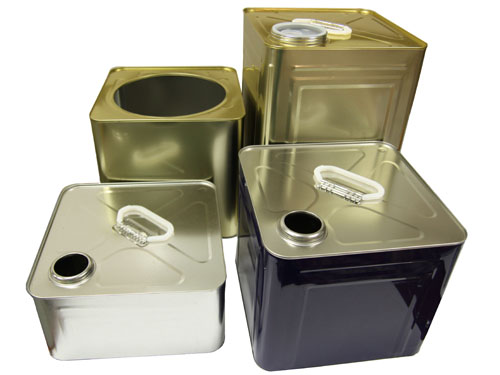 錫的同素異形體
常溫常壓下錫有2種同素異形體，主要是以灰錫（α錫）、白錫（β錫）的狀態存在。
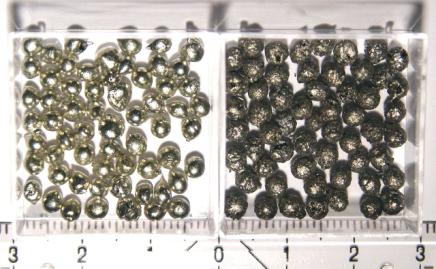 左圖為白錫，右圖為灰錫
白錫與灰錫的差別？
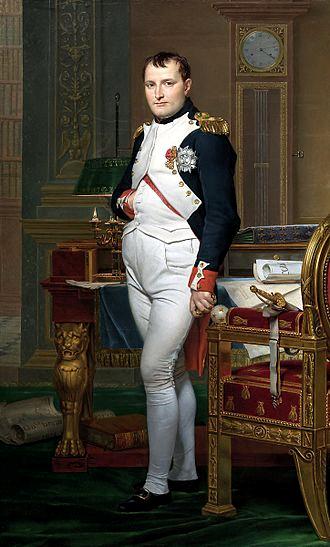 室溫下常見的白錫銀為白色金屬，富有延、展性，比重較灰錫重。
當溫度降至13.2℃以下，白錫會慢慢變為粉末狀的灰錫。
拿破崙鈕扣的秘密？
什麼是錫疫？
在低溫下，白錫轉化為灰錫的現象常被稱為錫疫。
未染上「錫疫」的錫板，一旦和有「錫疫」的錫板接觸，也會產生灰色的斑點而逐漸「腐爛」掉。
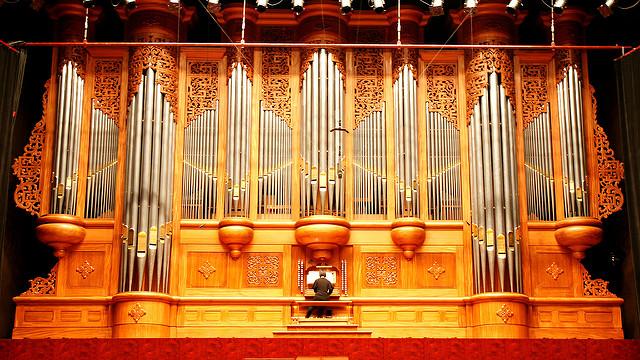 中世紀管風琴壞掉的主因？
錫的化學性質
錫是兩性金屬，主要生成+2和+4價氧化態
常見的化學反應如下：

(1)錫會溶於稀鹽酸，生成氯化亞錫：
     Sn+2HCl →SnCl2+H2
(2)錫能溶於氫氧化鈉鹼性溶液中，生成亞錫     酸鹽：
   Sn+2NaOH+2H2O → Na2[Sn(OH)4]+H2
煉金術基礎工具及材料
不鏽鋼大湯匙：金屬材質要薄且把柄有隔熱為佳
尖嘴鉗 
粗鐵絲或金屬線
強力點火槍
貝殼、植物種子等
鋁箔紙
免洗碗（回收再利用）：攪拌石膏漿用
鉀肥皂（脂肪酸鉀）：塗抹於複合材料表面
石膏粉(CaSO4)2‧H2O
美工刀
實驗步驟
1.熔錫湯匙加工
以尖嘴鉗將湯匙摺出一個錫金屬的流出口。
以粗金屬線（或粗鐵線）製作一個湯匙立架，方便在熔錫過程中讓湯匙站立不傾倒。
準備平面石塊或磚頭，方便湯匙待涼。
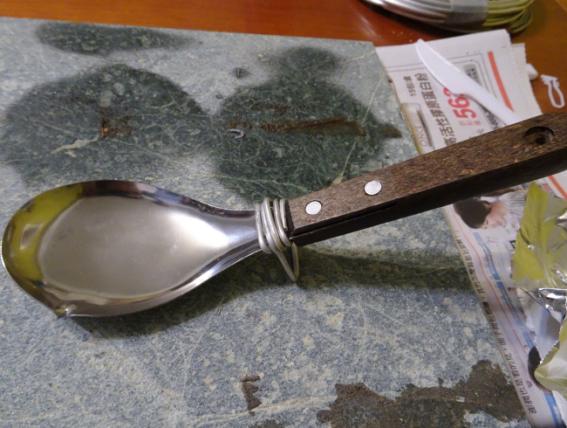 2.石膏模製作
鳳梨酥大小的模框最適合，將厚紙板纏繞在方型模具上，重疊處以膠帶固定，即可使用。
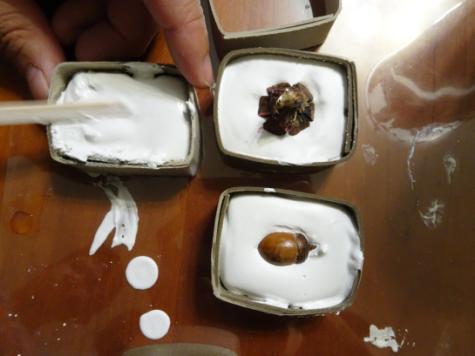 秤取石膏粉與水重量比2：1，將石膏粉100克倒入免洗碗中，慢慢加入水50克充分攪拌
將植物種子均勻塗抹鉀皂後，放入尚未硬化的石膏模
3.創意作品DIY
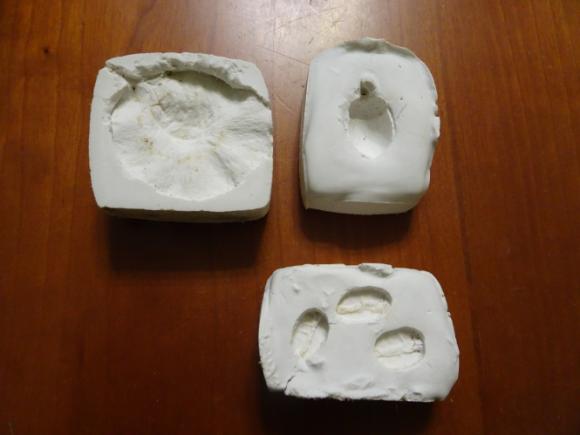 石膏硬化後
種子順利脫模
完成的石膏模
3.創意作品DIY
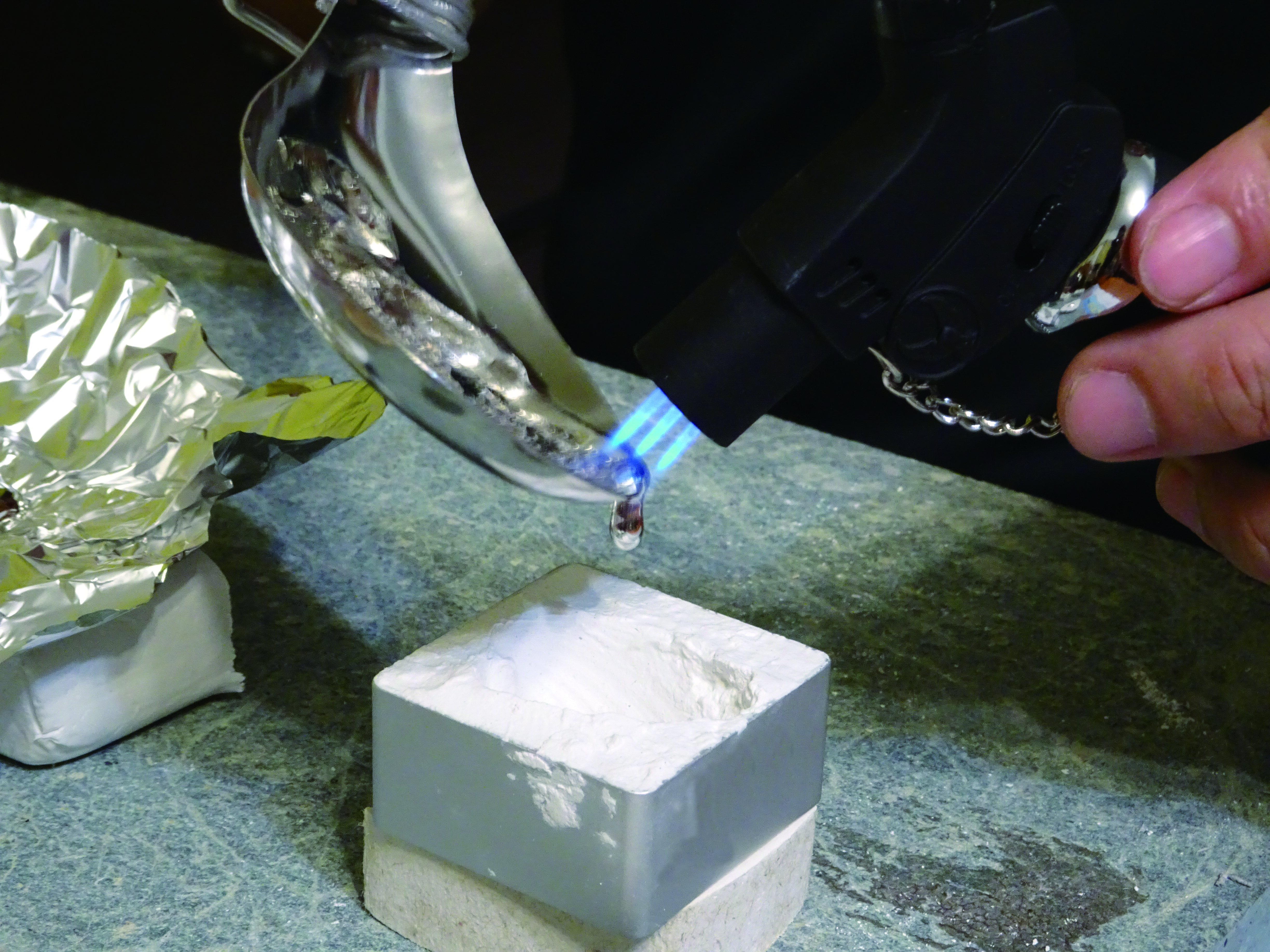 將熔融的錫金屬倒入石膏模
校園植物種子做成錫金屬成品
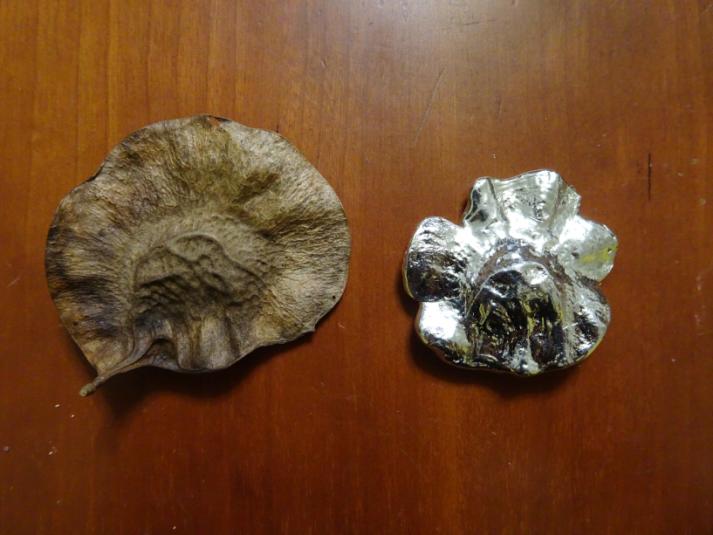 成品
延伸實驗應用─異材質結合
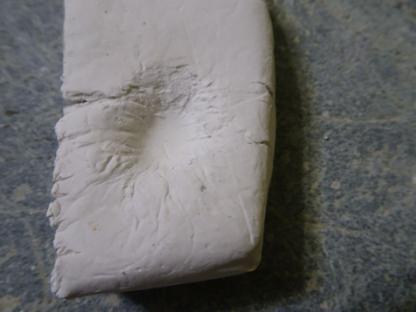 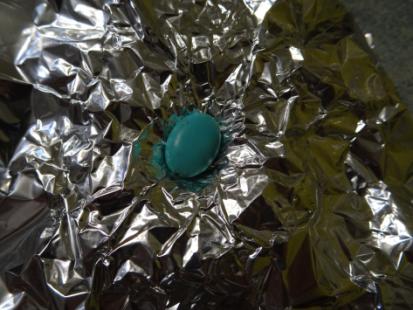 軟陶土上壓出一個簡易的凹槽
將玉石放入鋪好錫箔紙的凹槽內
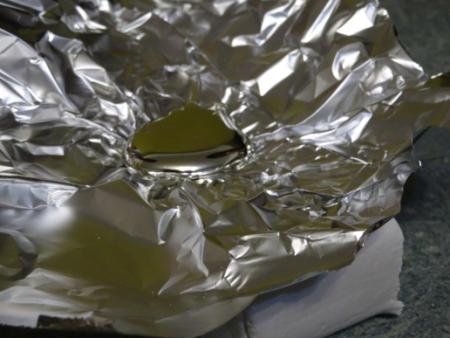 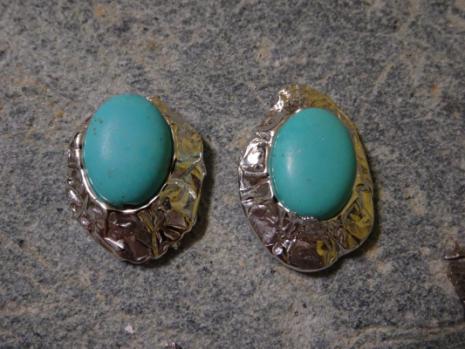 充滿藝術性的個性成品
將熔融的錫倒入，稍微掩蓋住玉石高度
師生共同討論創作
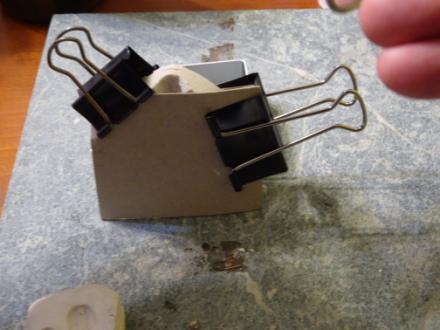 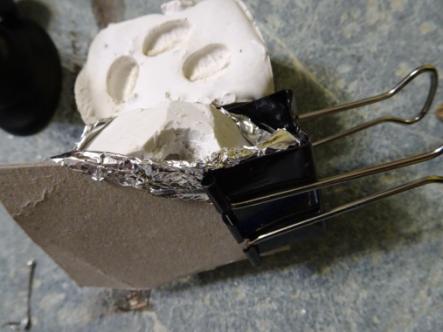 以美工刀刻出一個燒鑄口，可以避免空氣的進入
內部用鋁箔紙包覆
可以避免錫水流出
各組成品展示及報告─創意亮點
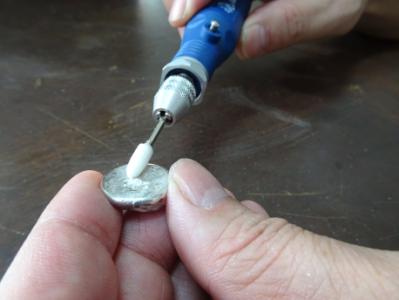 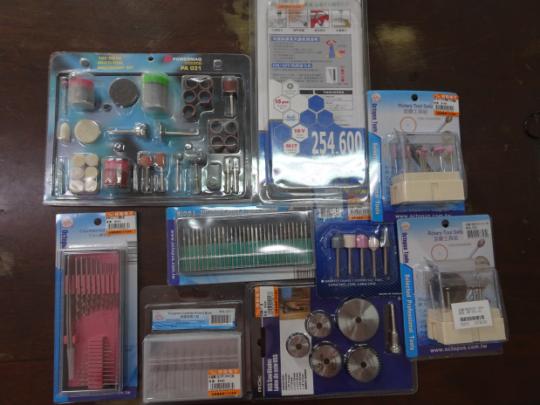 利用棉布輪安裝在
電動工具上，加工拋光
利用工具將錫製品加工及製模
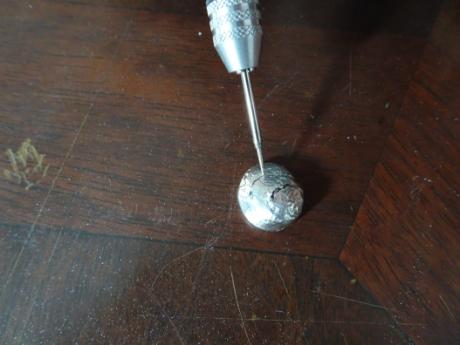 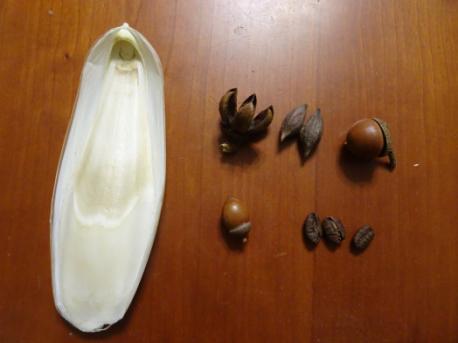 利用墨魚骨(海螵蛸)
作為模具進行灌注
成品表面加工處理
延伸應用─銅蝕雕創作
化學實驗室裡易取得的銅金屬片，
除了可以當作電池電極外，也可以作成創意銅蝕雕作品！
銅和硝酸的反應如下：
3 Cu + 8 HNO3（稀） 
→ 3 Cu(NO3)2 + 2 NO↑ + 4 H2O
Cu + 4 HNO3（濃） 
→ Cu(NO3)2 + 2 NO2↑ + 2 H2O
實驗原理
利用氯化鐵溶液與部分裸露在外的
銅板進行反應，使其呈現各種不同的創意作品
Cu + Fe3+ →  Cu+ + Fe2+   E。＝0.25V
器材及藥品
薄銅板(3×8cm) 數塊
氯化鐵熔液（FeCl3，1M）100mL（飽和溶液也可以）
卡點西德（自粘性透明膠布）一捲
美工刀
塑膠水槽( 30×25×10cm )或250mL燒杯
砂紙一片
塑膠夾子
實驗步驟
準備薄銅板(3×8cm) ，先用細砂紙將表面磨光，去除銅鏽或其他氧化物。
取(3×8cm)的自粘性卡點西德紙在電路板上黏牢，注意兩面都需黏貼。
用粘膠或噴膠將自己畫的圖案黏貼在卡點西德紙上，並用美工刀將不需要的圖案連同其下的卡點西德紙一起割除，使最底部的銅裸露出來。
實驗步驟
將雕刻後的銅板浸泡至氯化鐵溶液中，靜置1~2節課（50~100分鐘）
用塑膠夾取出蝕刻後的銅板，先以清水沖洗，再以衛生紙拭乾。
均勻噴上一層透明噴漆，即可完成精緻的銅蝕雕作品。
銅蝕雕實驗器材準備
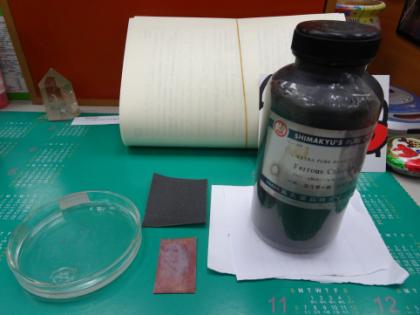 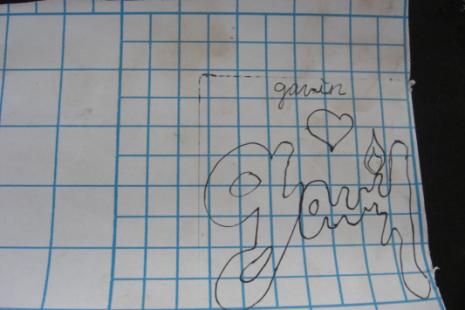 自粘性卡點西得
培養皿､銅片､砂紙､氯化鐵
學生銅蝕雕作品
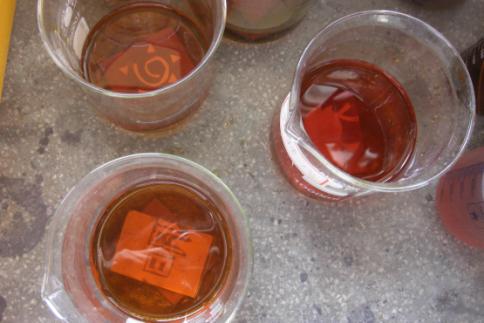 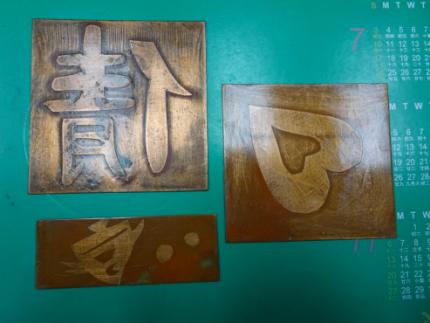 雕刻後的銅板浸泡在氯化鐵溶液中
學生銅蝕雕作品
學生發表自己創意作品及心得
參考資料
科學教育月刊，第231期，91~93頁。
錫金屬創作上手指南，黃淑蘭，國家圖書館出版品，2015年4月
消失的湯匙，Sam Kean著，大塊文化出版，2011年7月
門德列夫之夢，保羅．史查森著，究竟出版社，2003年3月
金屬工藝入門－玩金術，趙丹綺及王意婷著，練丹場珠寶金工工作室，2009